Факультет								 КафедраГруппа ПРЕЗЕНТАЦИЯна тему:           «Анализ и разработка программ премирования персонала организации» Студентка     Научный руководитель
Характеристика  курсовой работы работы «Сохранение биоразнообразия»
Объект: методы и способы биологического разнообразия
Предмет: Биологическое разнообразие
Цель: изучение сущность и процесс сохранения биологического разнообразия
Задачи
Рассмотреть меры, задачи по сохранению биоразнообразия
Определить сущность и виды биоразнообразия
Изучить угрозы биоразнообразию и необходимость сохранения биоразнообразия
Алгоритм исследования
Представлены объект, предмет, цель и задачи
Введение
Глава 1
Теоретические основы биологического разнообразия, его понятия и виды
Глава 2
Современное состояние и меры по сохранению разнообразия
Заключение
Выводы по Курсовой работе
Прогноз сохранения биологического разнообразия
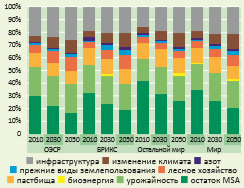 Прогноз до 2050г.влияния разных факторов на индикатор наличия местных видов при сохранении сложившихся тенденций, %
С начала 70-х гг. этот индекс уже сократился на 30%, а к 2050 г. может снизиться в Европе на 24%.
По данным Доклада WWF, индекс живой планеты (ИЖП), отражающий усредненную динамику тысяч популяций, для позвоночных видов животных, снизился на 58%, т.е. средняя численность популяции во всем мире составляет меньше половины их численности 40 лет назад и к 2020 г. снижение может составить две трети.
Видовое разнообразие растений, грибов и животных в России
Биоразнообразие растений в России
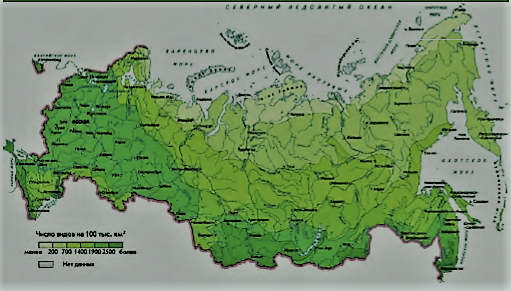 В пределах России четко выделяются четыре основных центра флористического богатства – Северо-Кавказский, Саяно-Алтайский, Приморский и Крым. Минимальное разнообразие сосудистых растений регистрируется на ненарушенных территориях северной тайги, лесотундры и тундры. Высокий уровень биоразнообразия горных территорий определяется большим разнообразием представленных здесь местообитаний
Динамика роста числа видов, включенных в Красный список
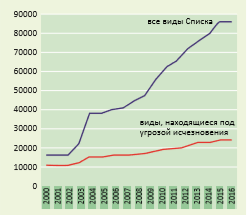 Динамика роста числа видов, включённых в Красный список МСОП
В настоящее время в Красном списке МСОП насчитывается 86 313 видов всех статусов редкости, в том числе 22 326 растений, 63 939 животных, 48 грибов и простейших. С каждым годом Красный список МСОП увеличивается за счёт новых описанных видов и расширения числа таксономических групп. Число полного Списка видов за период 2000-2016 гг. увеличилось более чем в 5 раз
Угрозы биоразнообразию в России
В настоящее время, согласно Государственному докладу «О состоянии и об охране окружающей среды Российской Федерации в 2017 году»  сохранению биологического разнообразия мешает ряд следующих факторов:
1) Биологическое загрязнение;
2) Карантинные виды;
3) Генно-модифицированные продукты;
4) Адаптация к изменениям климата.
Экономические потери в связи с сокращением биоразнообразия
Экономические потери складываются из следующих составляющих: уменьшение биоразнообразия экосистем, уничтожение сельскохозяйственных культур и лесов, стоимость химического, биологического и генетического контроля чужеродных видов, средства на разработку инсектицидов и гербицидов, траты на лекарства от аллергии и лечение других заболеваний, спровоцированных инвазивными видами, охрана редких и исчезающих видов. В Америке  вредное воздействие только 79 чужеродных видов за 85 лет обошлось экономике страны в 97 млрд долл.  
Экономический ущерб от биологических инвазий колоссален. Подсчитано, что в результате инвазии заносных видов США теряют 137 млрд, Индия  - 117 млрд, а Бразилия - 50 млрд долларов.
В Европе и России пока нет полных данных по этой проблеме, но биологические инвазии также приводят к экономическим потерям.
Наиболее значимые свидетельства касаются ущерба, который причиняют чужеродные вредители и сорняки сельскому хозяйству, лесоводству и водным ресурсам.
Инвестиции, направленные на охрану окружающей среды и рациональное использование природных ресурсов по видам деятельности (в фактически действовавших ценах), млн руб.
Материалоёмкость экономики
Динамика материалоемкости экономики России (ЮНЭП, 2017)
Материалоёмкость экономики является комплексным показателем, определяющим уровень антропогенной нагрузки на окружающую среду. Как отмечается в Докладе на заседании Госсовета по экологическому развитию, в 2017-2050 гг. Россия должна предпринять усилия по снижению материалоемкости ВВП в 2 раза. Это позволит сократить существующий разрыв в уровнях материалоемкости ВВП с развитыми странами в 2 раза. Современная система учета потоков материалов и энергетических ресурсов, которой уже на протяжении десятилетий активно пользуются многие страны, в России еще не создана.
Выводы
Человечество строит себе иллюзии, будто можно было бы как-то обходиться без биоразнообразия или что оно имеет лишь второстепенное значение для нашего современного мира, но истина такова, что сегодня оно необходимо нам, как никогда раньше, на нашей планете с ее семимиллиардным населением, которое к 2050 году превысит девять миллиардов. 
В третьем издании Глобальной перспективы в области биоразнообразия приводятся отрезвляющие факты и цифры и излагаются ключевые причины, из-за которых задачи по сохранению и, фактически, расширению биоразнообразия остаются нерешенными. 
Одной из ключевых областей является экономика: в большинстве экономических систем все еще не осознана огромная ценность разнообразия животных, растений и других форм жизни и их роль в обеспечении здорового состояния и функционирования экосистем – от лесов и пресноводных систем до почвы, океанов и даже атмосферы.
Современная система учета потоков материалов и энергетических ресурсов, которой уже на протяжении десятилетий активно пользуются многие страны, в России еще не создана.
СПАСИБО ЗА ВНИМАНИЕ